Muscles of the Forearm
Forearm muscle groups: 
those that cause _
those that move the _

These muscles insert via the flexor and extensor retinacula
Most _
Most _
Muscles of the Forearm
The pronator teres and pronator quadratus are not flexors, but _

The supinator muscle is a synergist with the biceps brachii in _
Muscles of the Forearm: Anterior
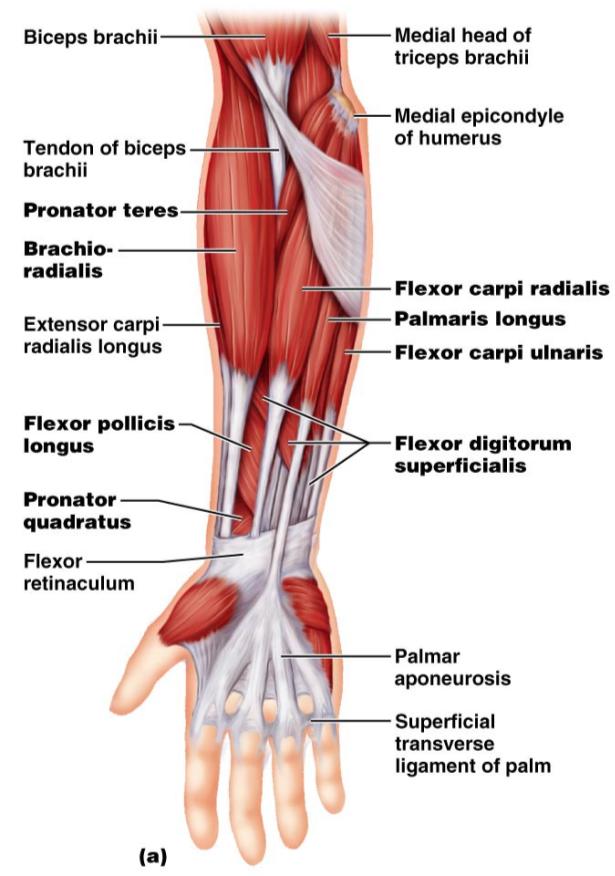 These muscles are primarily flexors of the wrist and fingers
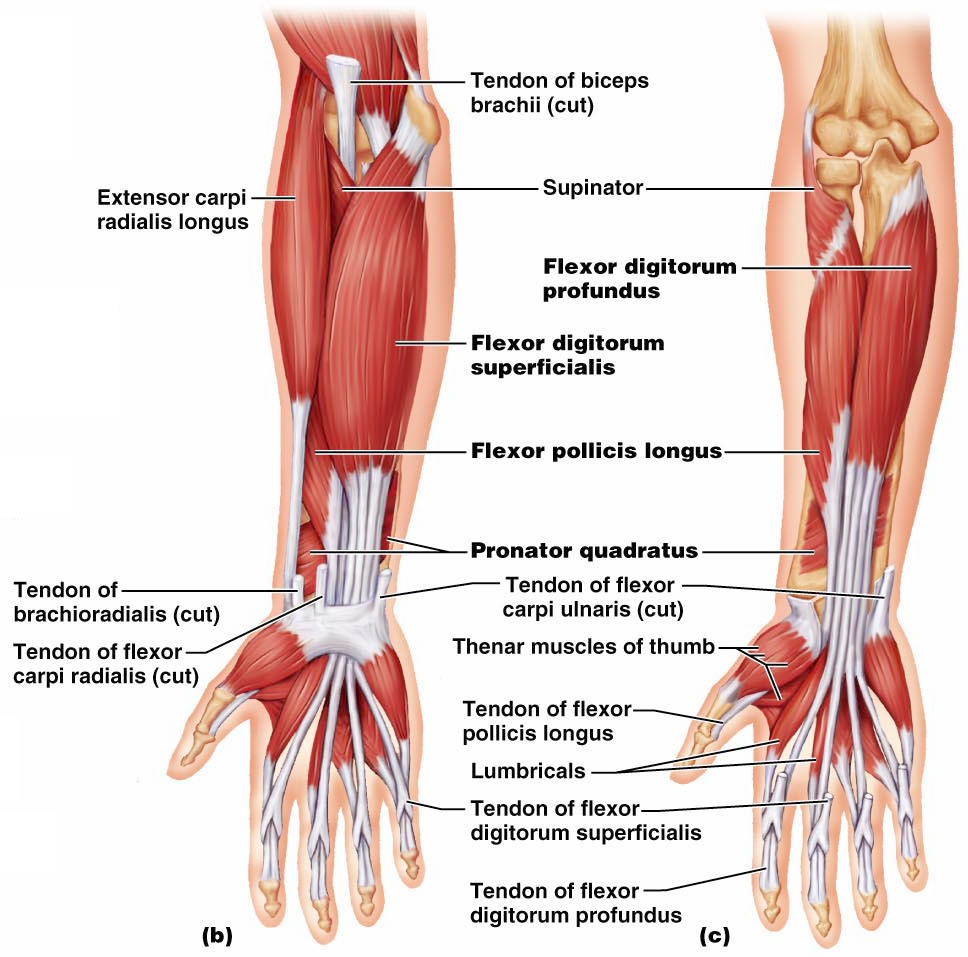 Figure 10.15b, c
Muscles of the Forearm: Posterior
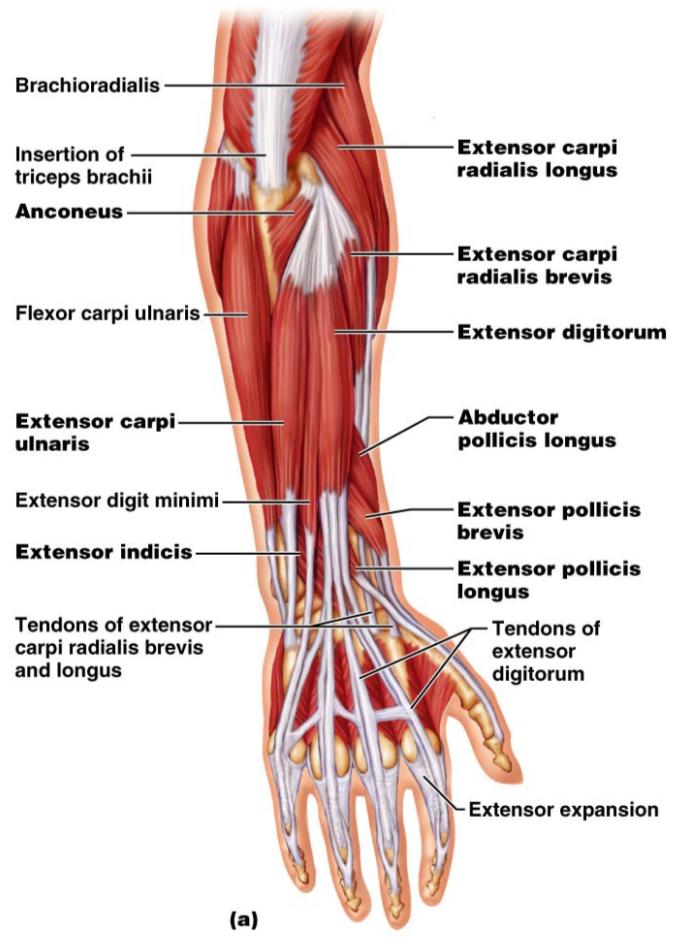 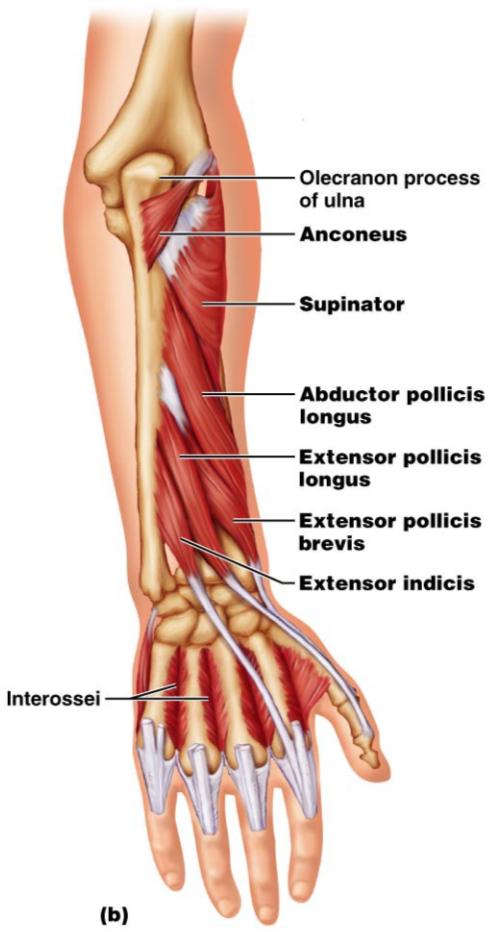 These muscles are primarily extensors of the wrist and digits
Figure 10.16a
Intrinsic Muscles of the Hand
These small muscles: 
Lie ____________________________ of the hand
none on the dorsal side 
Move the ______________________________ and fingers
Control precise movements 
Are the main abductors and adductors of the fingers
Produce _
move the thumb toward the little finger
Intrinsic Muscles of the Hand
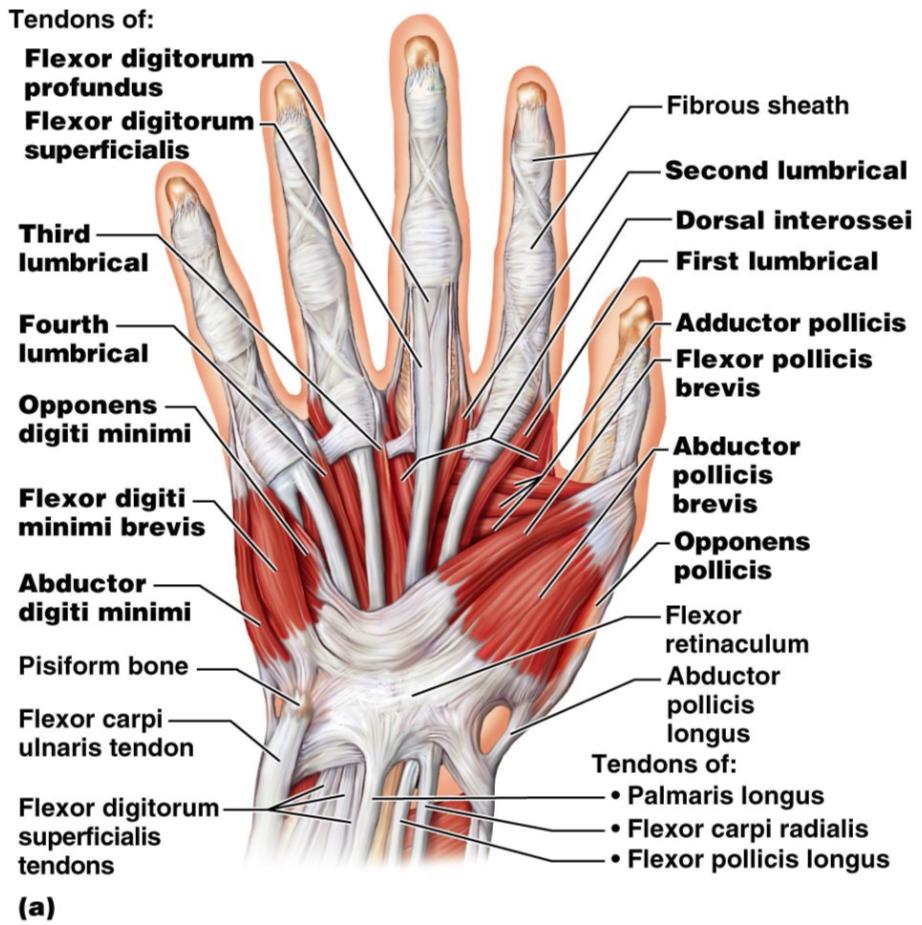 Figure 10.18a
Intrinsic Muscles of the Hand
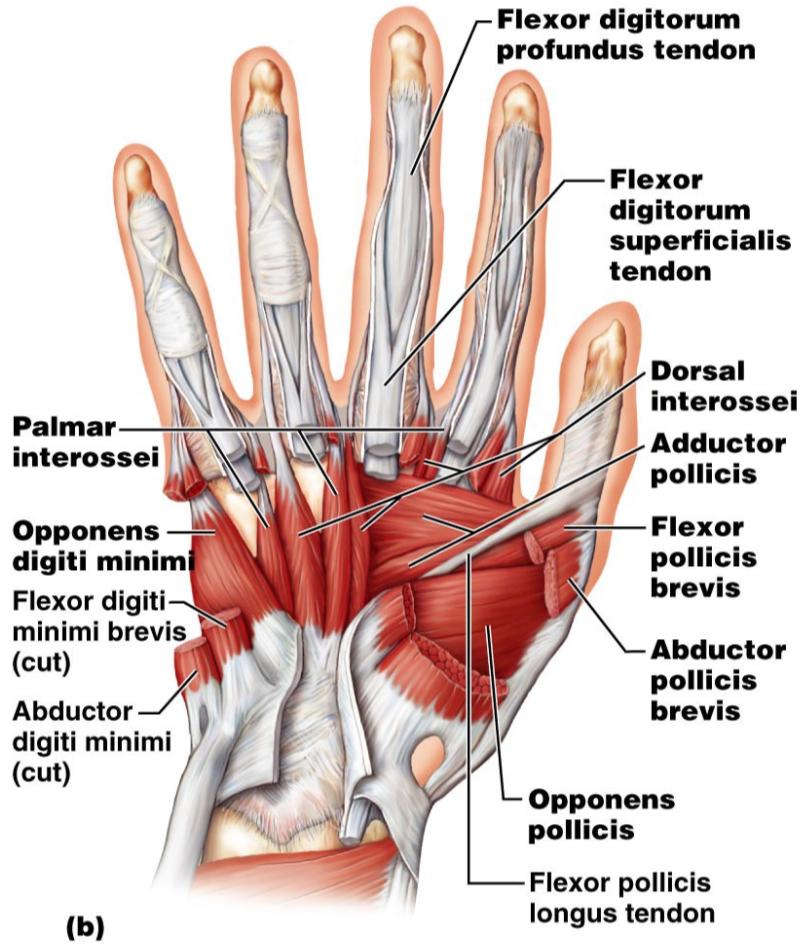 Figure 10.18b
Finger and Thumb Movements
Flexion
Thumb –  
Fingers –  
Extension
Thumb –  
Fingers –
Intrinsic Muscles of the Hand: Groups
There are _____________________ groups of intrinsic hand muscles
The thenar eminence and hypothenar eminence
each have a _

The midpalm muscles, the lumbricals and interossei, 	
 
The _
abduct and adduct the fingers
Intrinsic Muscles of the Hand: Groups
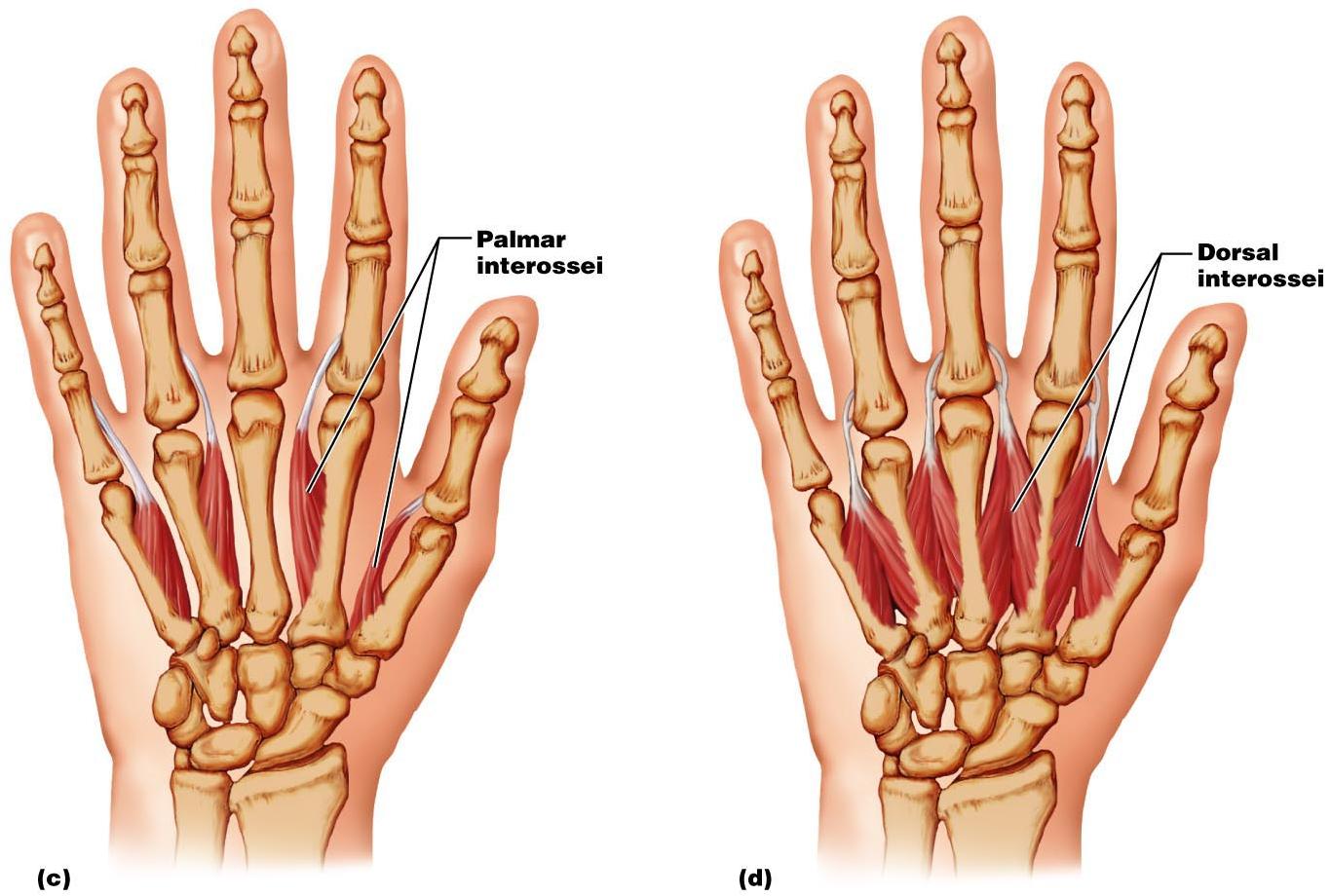 Figure 10.18c, d
Muscles Crossing Hip and Knee Joints
Most ___________________________________ muscles of the hip and thigh 
 
 
Posterior compartment muscles of the hip and thigh 
extend _
flex _
The medial compartment muscles
 
These three groups are enclosed by the fascia lata
Movements of the thigh at the Hip: Flexion and Extension
The ball-and-socket hip joint permits 
 
Extension
 
Adduction
 
Rotation 
The most important thigh flexors 
 
 
 

The medially located adductor muscles and sartorius assist in thigh flexion
Movements of the Thigh at the Hip: Flexion and Extension
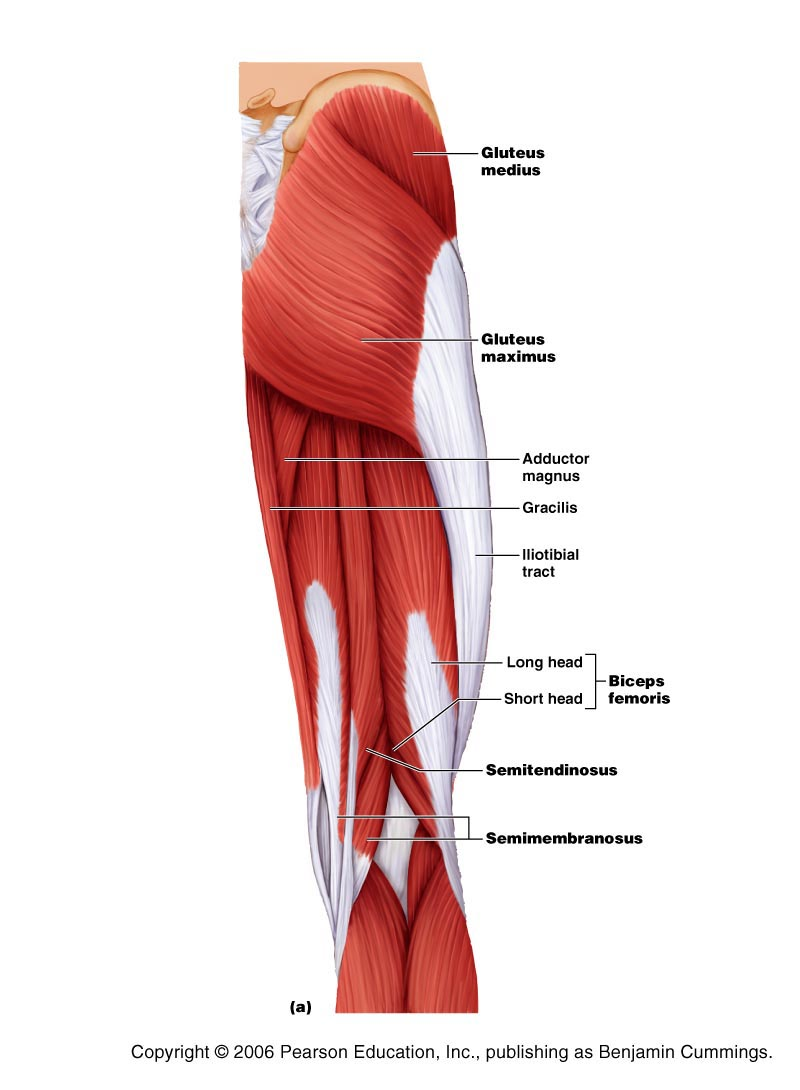 Thigh extension is primarily effected by the _
 
 
 

Forceful extension is aided by the gluteus maximus
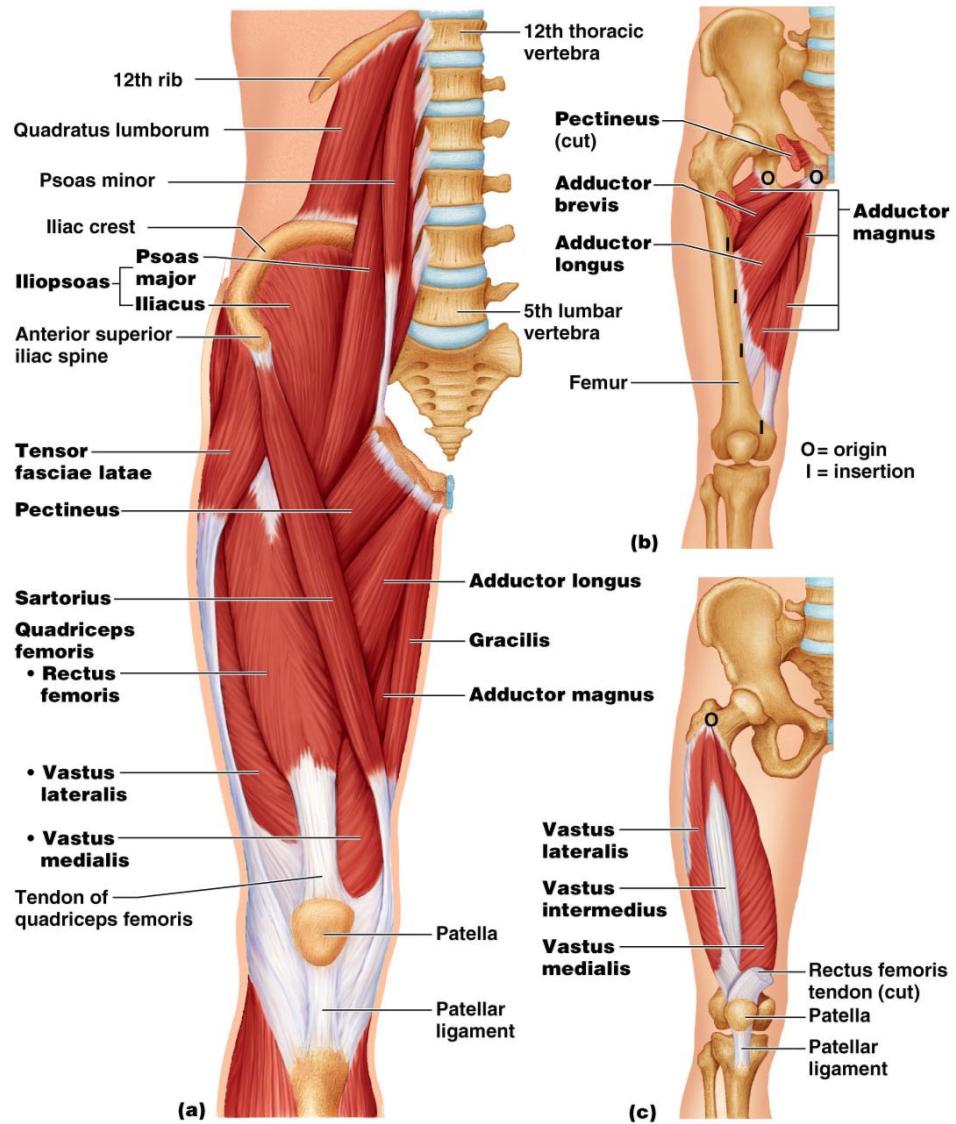 Movements of the Thigh at the Hip:
Abduction and rotation assisted by 
 
 
 antagonized by 
lateral rotators

Thigh adduction is the role of five adductor muscles 
adductor _
adductor _
adductor _
the _
gracilis
Movements of the Knee Joint
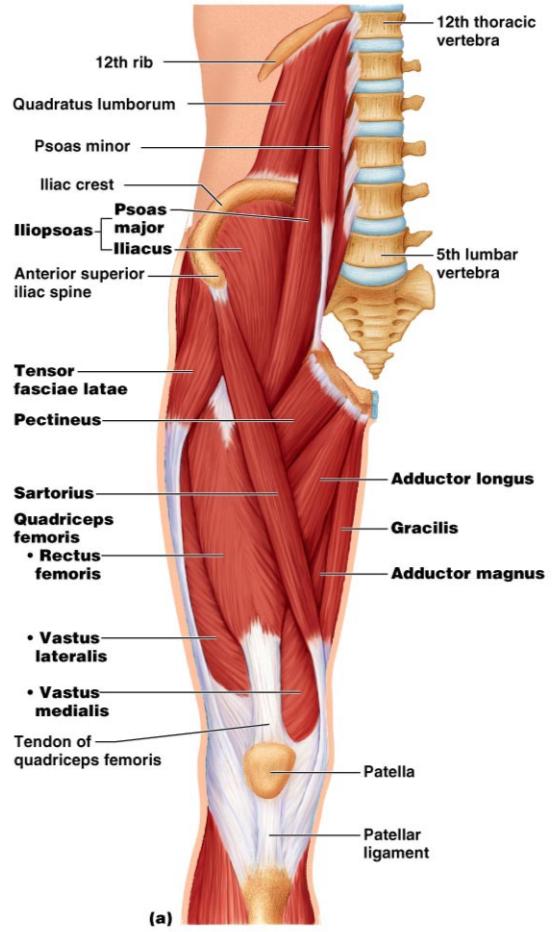 The sole extensor of the knee 
 


flex the _
 
and act as antagonists to the quadriceps femoris
Figure 10.19a
Fascia of the Leg
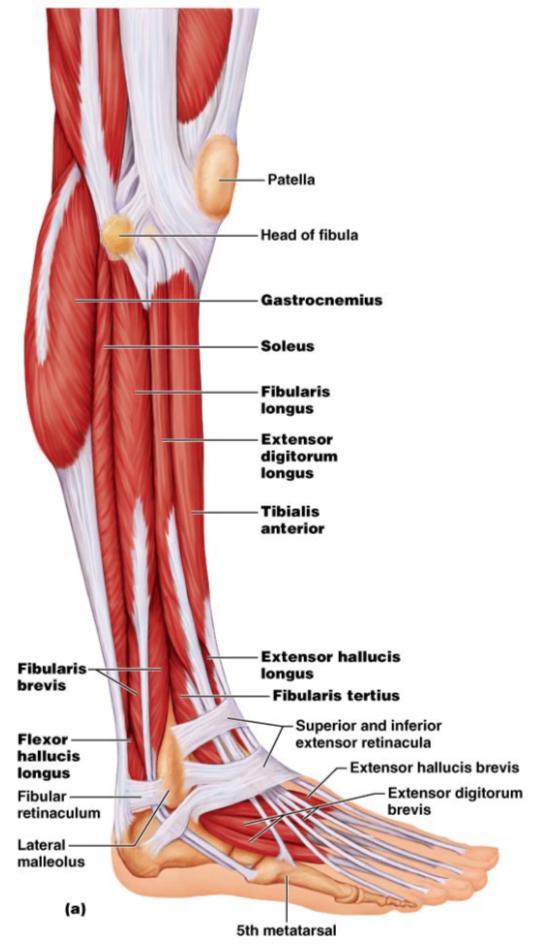 A deep fascia of the leg is continuous with the fascia lata
This fascia segregates the leg into _


Distally, the fascia thickens and forms the flexor, extensor, and fibular retinaculae
Figure 10.22a
Muscles of the Leg: Movements
Various leg muscles produce the following movements at the:
Ankle
 
Intertarsal joints
 
Toes
Muscles of the Anterior Compartment
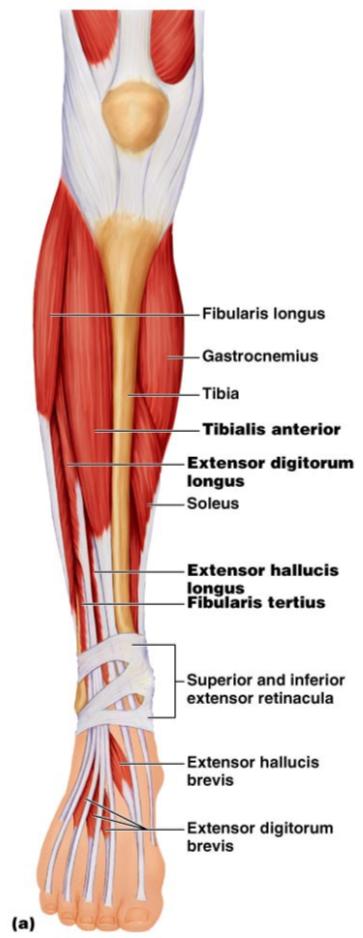 primary toe extensors and ankle dorsiflexors

 
extensor digitorum longus, 
 
fibularis tertius
Figure 10.21a
Muscles of the Lateral Compartment
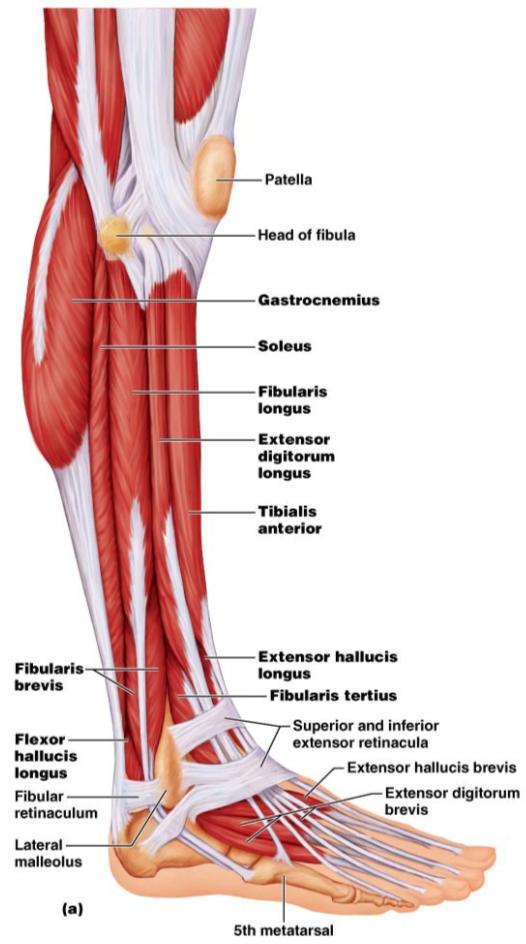 Plantar-flex and evert the foot
 

fibularis _
Figure 10.22a
Muscles of the Posterior Compartment
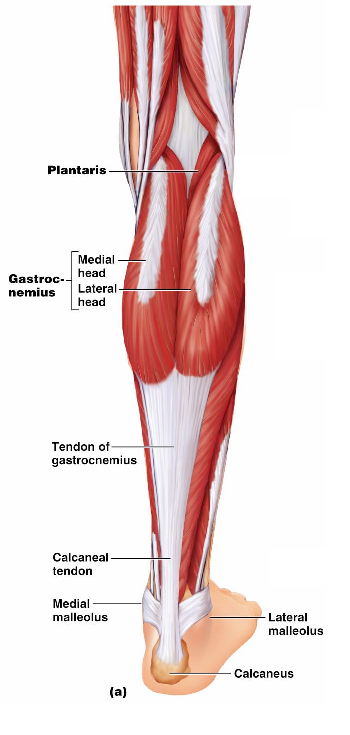 flex the foot and the toes

 
 
Tibialis posterior  
Flexor digitorum longus
Figure 10.23a
Muscles of the Posterior Compartment
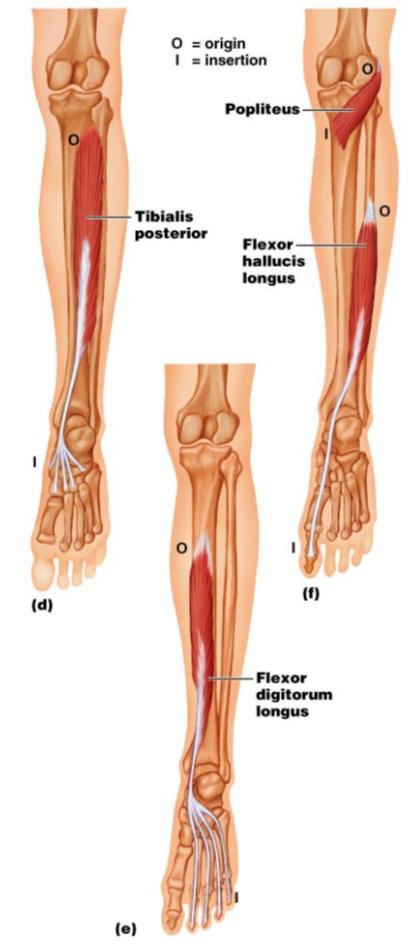 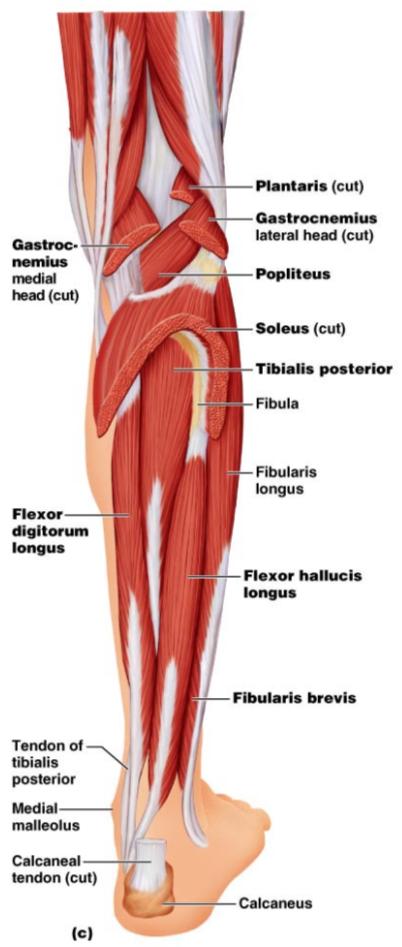 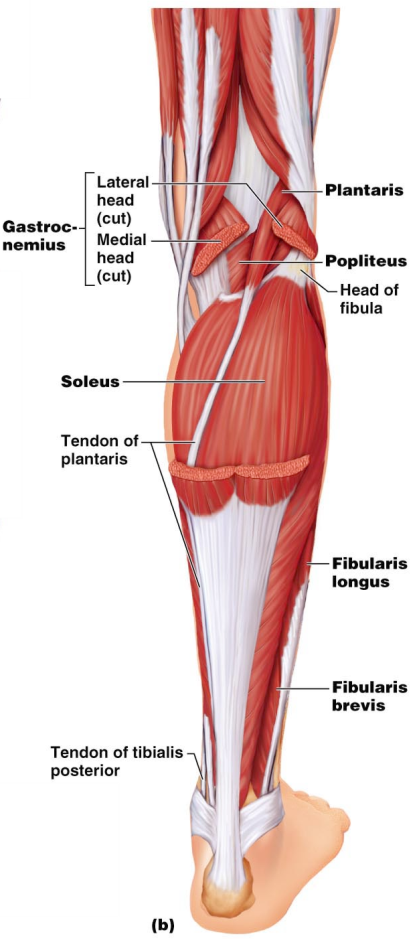 Figure 10.23b, c
Muscle Actions of the Thigh: Summary
Thigh muscles: 
Flex and extend the thigh (____________________________________)
Extend the leg (______________________________________)
Adduct the thigh (____________________________________)
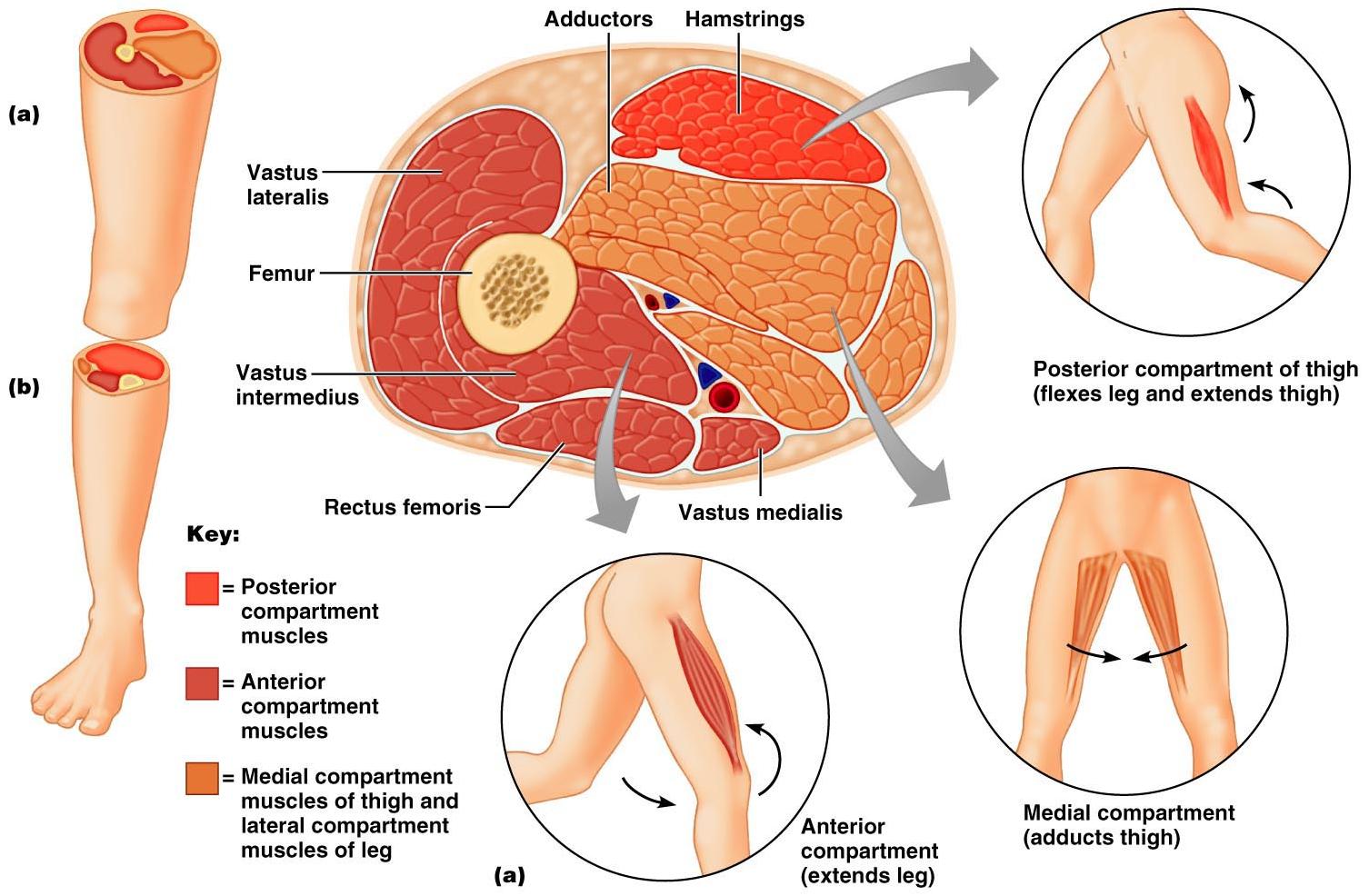 Muscle Actions of the Leg: Summary
Leg muscles:
Plantar flex and evert the foot 
 
Plantar flex the foot and flex the toes 
 
Dorsiflex the foot and extend the toes
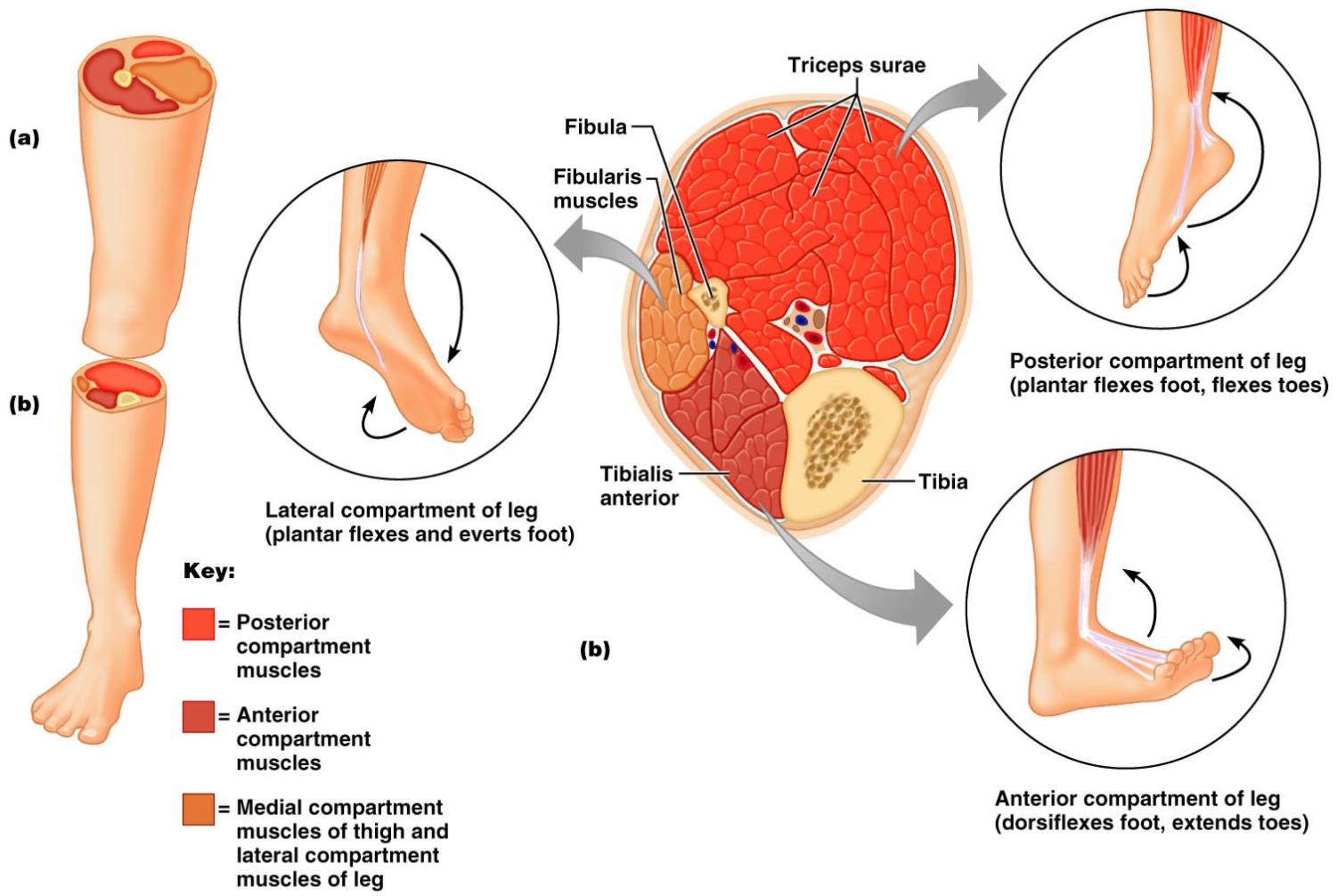 Intrinsic Muscles of the Foot
These muscles help _


In addition, along with some leg tendons, they support the _
There is a single dorsal foot muscle, the ___________________________________, which extends the toes
The plantar muscles occur in four layers
Plantar Muscles: First Layer (Superficial)
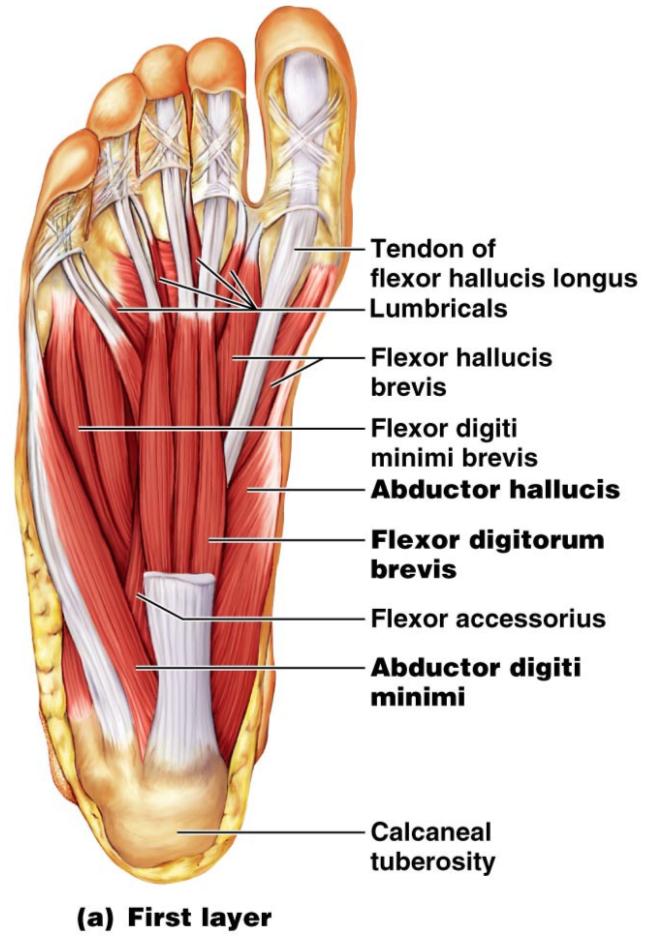 Superficial muscles of the _________________of the foot

These muscles are similar to the corresponding muscles of the hand
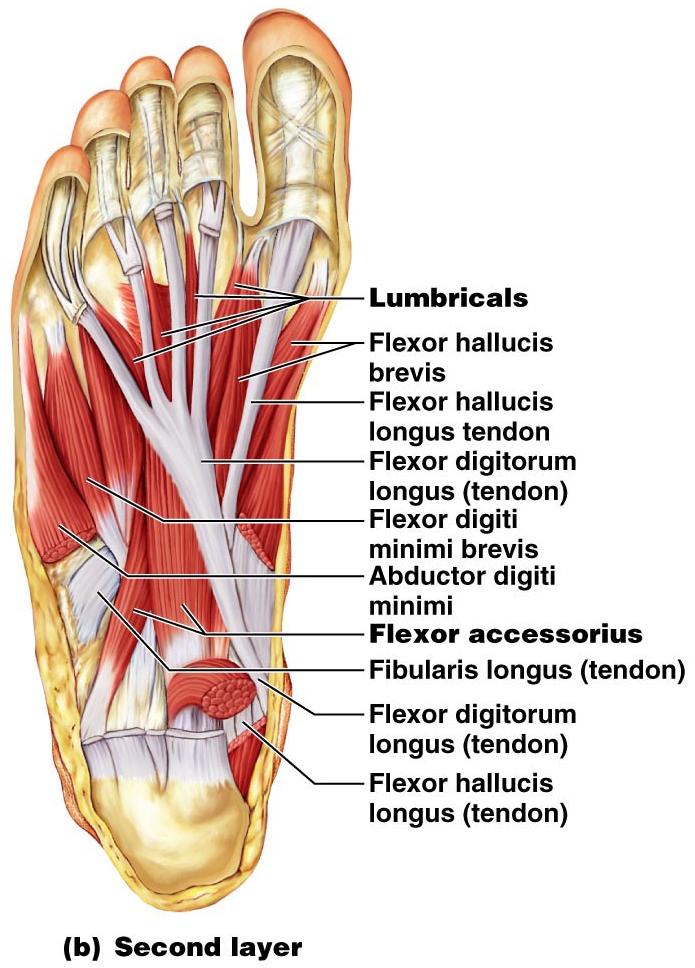 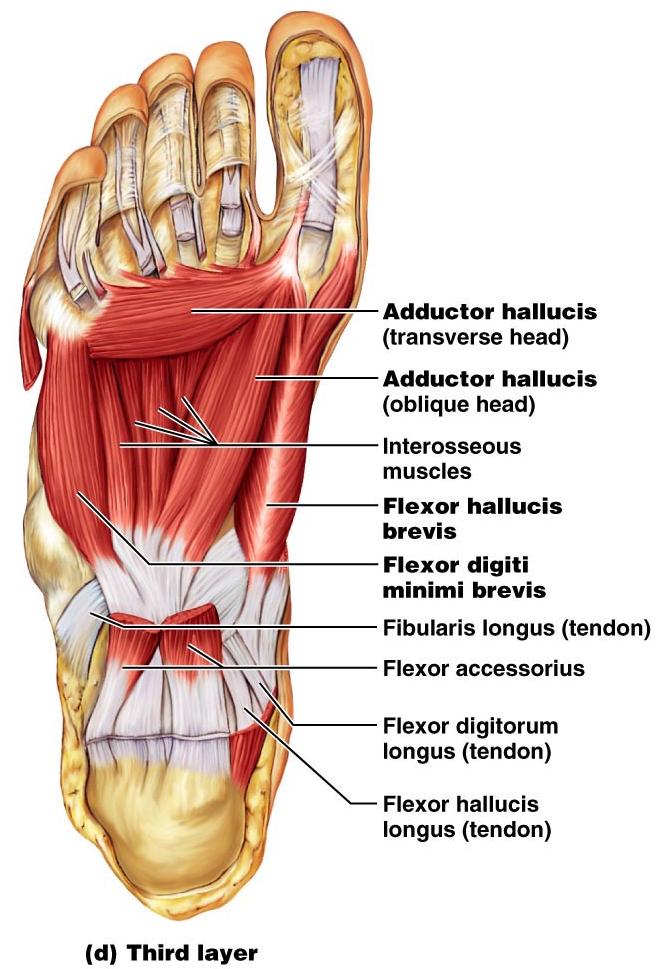 Figure 10.25b
Plantar Muscles: Fourth Layer
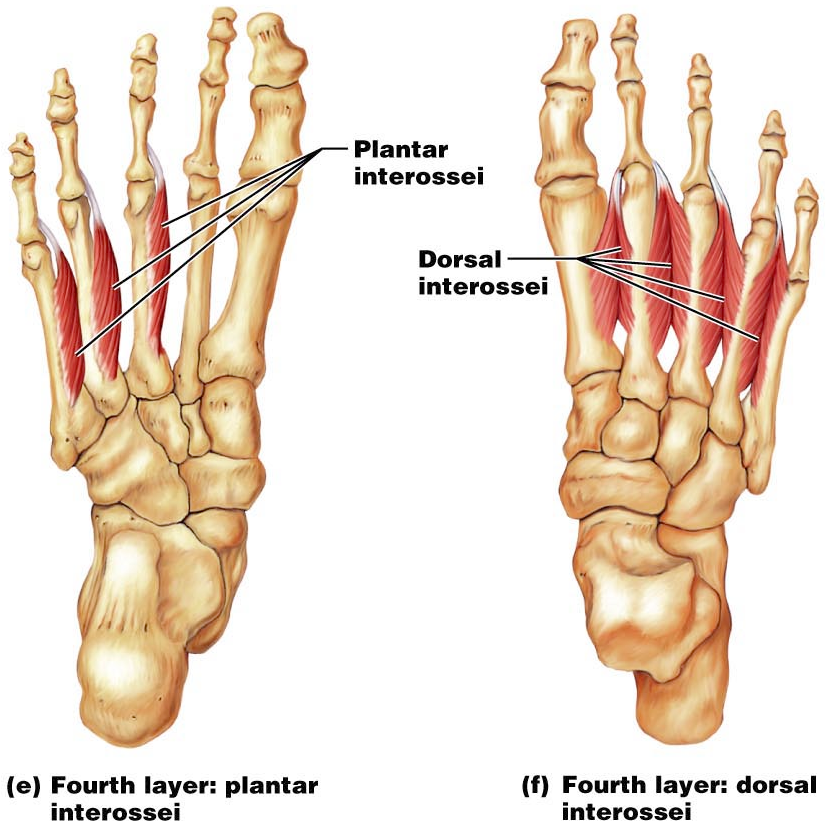